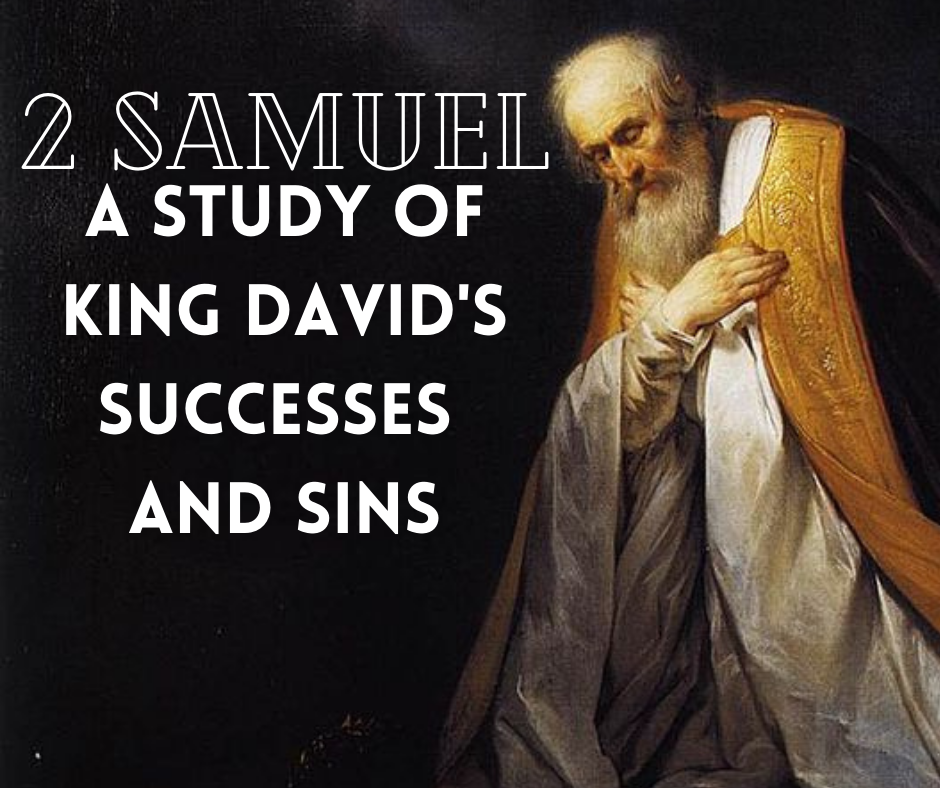 Chapter 1: Lies Never Pay
2 Samuel
Who wrote 2 Samuel (2S)? Possibly Nathan and Gad, 1 Chronicles 29:29, possibly around 950BC during the reign of Solomon. 
1S and 2S were originally one long book; divided to make study easier, divided c250BC in LXX. 
Events in 1S and 2S occurred c1050-961BC.
Key term: David – over 200x.
2 Samuel
Two ways of diving the book:
1. God Establishes – Chs. 1-10			
2. God Chastens – Chs. 11-20			
3. God Preserves – Chs. 21-24

1. David’s National Victories – Chs. 1-10
2. David’s Personal Defeats – Chs. 11-24
1. A False Report					1-10
Amalekite’s story is a deliberate lie. “A lie always contradicts the truth.” Coffman
1: came to pass: reminds us this was one big book
2: out of the camp: probably only truth told is that Saul is dead.
6: evidence of a lie: spear is too long to lean on (8 ft)
1. A False Report					1-10
Every army followed by vagabonds
10: crown, bracelet: insignia of royalty, 2K 11:12
4 examples of suicide in the Bible: Saul; Ahithophel. 2S 17:23; Zimri, 1K 16:18; Judas Iscariot, Mt. 27:5
2. A Liar’s Execution			    11-16
11: people frequently rent their clothes: Reuben (1st), Gen. 37:29-30; Jacob, Gen. 37:34-35; Joshua & Caleb, Num. 14:6; Joshua, 7:6; Jephthah, Jud. 11:29-35; David, 2S 11:1; Tamar, 2S 13:19; Ahab, 1K 21:20-28; Elisha, 2K 2:12; King of Syrian Army,  2K 5:7; Eliakim,  2K 18:37; Ezra, 9:1-4; Mordecai, Esther 4:1; Caiaphas, Mt. 26;65; P&B, Ac. 14:14
2. A Liar’s Execution			    11-16
12: great sorrow experienced at the loss of a father-in-law and close friend
13: background on messenger
14: cf. 1S 26:9
16: if he killed Saul, he deserved death; if not, he deserved death by false testimony.
2. A Liar’s Execution			    11-16
3 good reasons for David’s actions:
1.	Tale of killing Saul was a lie on the face of it.
2.	If Amalekite’s claim of being a “son of a sojourner” was true, he would have known it was a great sin to kill the Lord’s anointed.” He did not know = falsehood of claim.
3.	“This just punishment of the Amalekite once and for all precluded any untrue accusation of David’s enemies that he might have had a part, directly or indirectly in the death of Saul.” Young
3. A Friend’s Lament			    17-27
17: Funeral dirge or a mournful elegy – Barnes. Eulogy made no reference to Saul’s sins or faults.
18: Book of Jasher – not preserved for us today, historical anthology of poems of ancient Israel. Cf. Joshua 10.
19: Mighty brought low in death! Frequently used in the funerals of great men.
20: Philistine women would go out rejoicing over Saul’s death – David quells rejoicing, 1S 18:16
3. A Friend’s Lament			    17-27
21: curse pronounced at scene of death, land still naked and sterile today.
22: David praises the fallen warriors, Deut. 32:42
24: women commanded to grieve; scarlet, gold – great advances in prosperity in Saul’s reign.
26: a truly great friendship; Prov. 18:24
27: weapons of war parallelism to Saul and Jonathan themselves.
Lessons
Lying is always a sin. Oftentimes, we must lie to cover up another lie and that turns in to a vicious cycle quickly. We are better off to always tell the truth, John 8:32. 
Suicide is not the answer to get out of a situation. Yes, me must pay for our actions but there is always a way out where we don’t have to take our lives.
Moses said it beast in Numbers 23:23: “Be sure your sin will find you out.” God knows all and we never fool God with our sins.
Sermon © 2021 Justin D. ReedPresentation © 2021 Justin D. Reed

Provided free through Justin Reed’s Bible ResourcesPost Office Box 292, Woodbury TN 37190thejustinreedshow.com/bibleresources

“To God be the Glory!”
124

Title card made by Justin D. Reed; photo courtesy of Wikipedia.